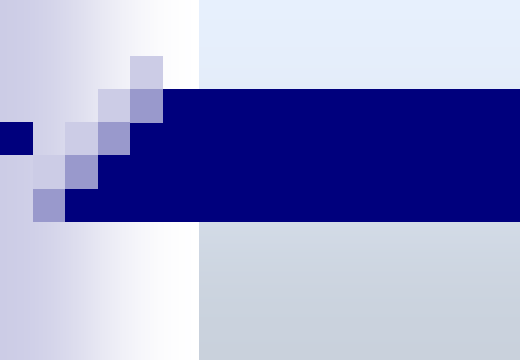 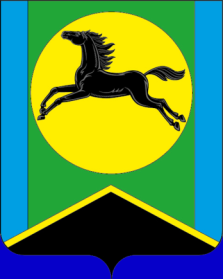 Бюджет для 
граждан
Доходы бюджета на 2018 год
16 234 тыс.руб.
346 551 тыс.руб.
Всего доходов: 519 687 тыс.руб.
Структура собственных доходов на 2018 год
Дотации 16 234 тыс.руб.
Собственные доходы 153  014 тыс.руб.
Общий объем доходов : 519 687 тыс.руб.
Субвенции 346551 тыс.руб.
.
Дефицит 5 300 тыс.руб.
Структура расходов бюджета на 2018 год
Расходы
81 %
Перечень муниципальных программ, предусмотренных к финансированию из местного бюджета в  2018 году
Спасибо за внимание!